3/08/2016
Analysis and Planning
1
DeBono’s 6 thinking hats
3/08/2016
Analysis and Planning
2
Goals and objectives (U4O2)
why individuals and organisations use information systems
Organisations goals p. 2
High-level business purpose
information systems goals p. 3 
High-level system purpose
3/08/2016
Analysis and Planning
3
Elevator pitch
Envato excursion
3/08/2016
Analysis and Planning
4
Efficiency vs Effectiveness
Efficiency is a measure of how much time, cost and effort is applied to achieve intended results. Measures of efficiency in a solution could include the speed of processing, its functionality and the cost of file manipulation. Measures of efficiency in a network include its productivity, processing time, operational costs and level of automation.
Effectiveness is a measure of how well a solution, an information management strategy or a network work and whether each achieves its intended results. Measures of effectiveness in a solution include completeness, readability, attractiveness, clarity, accuracy, accessibility, timeliness, communication of message, relevance and useability. Measures of effectiveness of an information management strategy include integrity of data, security, ease of retrieval and currency of files. Measures of effective networks include reliability and maintainability.
3/08/2016
Analysis and Planning
5
Glossary – design brief
A design brief is a statement that contains an outline of a situation, context, problem, need or an opportunity, and constraints or conditions under which a solution must be developed. 
It is sometimes important to create a solution that not only meets the current needs but has the capacity to meet future or changing needs. 
It provides a basis from which students can apply some or all of the stages of the problem-solving methodology when creating digital solutions.
3/08/2016
Analysis and Planning
6
Activity
Holiday homework – SAT
3/08/2016
Analysis and Planning
7
Collecting data
determine needs and requirements 
interviews
surveys 
Observation
Focus groups
Workshops
Document review
3/08/2016
Analysis and Planning
8
Stakeholders
Envato excursion
3/08/2016
Analysis and Planning
9
Activity
Brainstorm all the potential sources of data and information for your SAT
Who (stakeholders)
Name, position
Where
Offices, sites, countries
What
Annual reports, observing people at work, materials
3/08/2016
Analysis and Planning
10
Activity
Meet with your SAT stakeholders, using the kick-off agenda
Introductions
Goal of your SAT
Goals of the proposed system
Who to talk to
Requirements
Outline of timeframes (project plan)
Take notes
3/08/2016
Analysis and Planning
11
Functional and non-functional requirements
Functional – what the system does, its features
Non-functional – characteristics of the system as a whole
https://www.outsystems.com/blog/2013/03/the-truth-about-non-functional-requirements-nfrs.html
3/08/2016
Analysis and Planning
12
Functional requirements
Document these using Use Cases 
Must be prioritised
1 critical
2 high priority
3 medium priority
4 low priority
Break into phases
Minimum feature set (any less than this and the system isn’t useful)
Phase 1 (your SAT goal delivery)
Phase 2 (later)
http://leadinganswers.typepad.com/leading_answers/estimating/
3/08/2016
Analysis and Planning
13
Functional Requirements matrix
3/08/2016
Analysis and Planning
14
Non-functional requirements
Usability
Affordability
Security
Interoperability 
Marketability
Reliability
Portability
Robustness
Maintainability 
Availability
Performance 
Scalability
Flexibility
Auditability
Documentation
Factors influencing the design of solutions 

Not an exhaustive list
3/08/2016
Analysis and Planning
15
10 non-functional requirements
https://www.outsystems.com/blog/2013/03/the-truth-about-non-functional-requirements-nfrs.html
3/08/2016
Analysis and Planning
16
Example Documentation NFRs
Install instructions
Readme.txt
User guide
Support & maintenance guide
FAQs
Etcetera.
https://www.outsystems.com/blog/2013/03/the-truth-about-non-functional-requirements-nfrs.html
3/08/2016
Analysis and Planning
17
Activity
Functional and non-functional requirements test
Read Requirements specification company.com, sample document
Develop the SRS template v4
Read the SRS Fact sheet
3/08/2016
Analysis and Planning
18
Constraints
These things will limit the final solution (product) and what you can do when you are delivering it (project)
Economic
Available budget, resources
Legal
Copyright, privacy, intellectual property
Social 
Context of use (corporate, not-for-profit), requirements for accessibility or multiple languages
Technical
Hardware, software, networks, security
Usability
See Non-functional Requirements
3/08/2016
Analysis and Planning
19
Activity
As a class, brainstorm all the constraints that exist on VCE Software Development U3&4
Brainstorm all the current, known constraints on your SAT project (you will learn more), add to your SRS
3/08/2016
Analysis and Planning
20
Security considerations
including data protection and authentication

Security is special as can be 
functional requirement
non-functional requirements and/or 
constraint
3/08/2016
Analysis and Planning
21
Security examples
Functional
User login
Ability to manage users, roles and permissions
Integrate with payment gateway with SSL
Data validation to ensure quality, no special characters
User registration with bot protection features
Non-functional
Exist on business network with access via VPN
Application logging
All users must login
Constraint
Utilise existing single sign-on (SSO) infrastructure or hosted environment with firewalls
3/08/2016
Analysis and Planning
22
Scope
3/08/2016
Analysis and Planning
23
Scope – online ordering system
3/08/2016
Analysis and Planning
24
Scope
What is OUT is almost as important as what is IN
Do not repeat all your functional requirements, but include key, general categories
This is everything your project will deliver
Working software
Documentation
Source code
Other services
3/08/2016
Analysis and Planning
25
Out of scope items could be …
Some types of documentation
On-site installation
Post-deployment maintenance
Phone support
Features in future phases, i.e. “phase 2”
3/08/2016
Analysis and Planning
26
Level of detail
3/08/2016
Analysis and Planning
27
Project trade-offs
3/08/2016
Analysis and Planning
28
Search your feelings
Use your hunches and intuition 
Listen to your client’s ‘gut feelings’
3/08/2016
Analysis and Planning
29
Software Requirements Specifications (SRS)
Output of planning and analysis, p. 31
See Template and Fact Sheet SRS

Activity
Develop SRS for SAT project
Show this to your customer regularly
3/08/2016
Analysis and Planning
30
Glossary – SRS
Software requirements specification is a comprehensive description of the intended purpose and environment for purpose-designed software solutions. It documents the key activities associated with the analysing stage of the problem-solving methodology.
Software requirements specifications (SRS) fulfil the purposes of breaking down a problem into component parts, providing input to the design stage and serving as a reference point for further stages of the problem-solving methodology.
3/08/2016
Analysis and Planning
31
Activity
Preparing an SRS
Analysis questions
Practice SACs
Gifts online
Ocean Breeze
Shagadelic Carpets
Jackson’s Pond Emporium 
U3O1 Revision Notes
3/08/2016
Analysis and Planning
32
Projects change
Needs change
New ideas emerge
Manage the changes
Iterate
3/08/2016
Analysis and Planning
33
3/08/2016
Analysis and Planning
34
Projects have:
Purpose, goal or outcome
Finite
Comprised of many activities or parts
Unique
Risk
3/08/2016
Analysis and Planning
35
[Speaker Notes: Ask which of these is a project? Answer - all
New product or service
Change in structure, staffing or style of an organisation
New transportation vehicle
New or modified information system
Constructing a building or facility
Building a water system for a community in a developing country
Running a campaign for political office
Implementing a new business procedure or process]
Project management
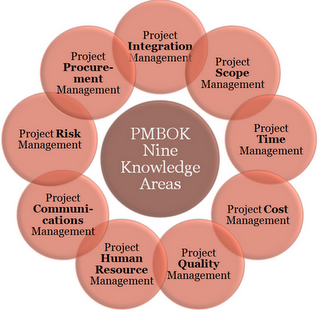 3/08/2016
Analysis and Planning
36
[Speaker Notes: Project management is a process

Scope - project contains all the work required, and only the work required, to complete the project
Time - ensure timely delivery of the project
Budget - ensure the project is completed within the approved budget
Risk - identifying, analysing and responding to project risk
Quality - ensure the project meets the needs for which it was undertaken
Communications - ensure timely and appropriate generation, collection, dissemination, storage and ultimately disposal of project information
Human resources - make the most effective use of the people on the project
Procurement - acquire goods and services from outside the performing organisation]
Blue hat – planning and control
3/08/2016
Analysis and Planning
37
Problem solving methodology
Project managers make sure the steps in the PSM take place
Flow goes both ways between stages
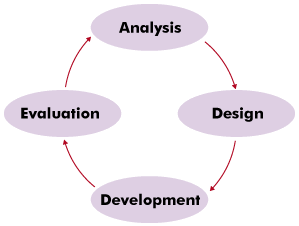 Project management
3/08/2016
Analysis and Planning
38
[Speaker Notes: Project management wraps around your methodology

Even if you do a bit of the total lifecycle you still treat it like a project and manage it]
Project management – Time
milestones 
dependencies
task identification
sequencing
time allocation
resources 
Gantt charts
3/08/2016
Analysis and Planning
39
Gantt chart tips
Start with the PSM
each phase should be a roll-up task
each activity will likely have lower-level tasks
Enter in external milestones then project milestones
Be careful with Duration vs Elapsed time – it may take a 1w of elapsed time to do a 1hr task
Set-up a BMG Calendar to identify term from non-term time
3/08/2016
Analysis and Planning
40
The problem with Gantt charts …
Task identification
Effort estimation
Getting out of date

https://www.youtube.com/watch?v=GiPe1OiKQuk Donald Rumsfeld’s “Known unknowns”
Activity – Agile poker
3/08/2016
Analysis and Planning
41
Baselines
3/08/2016
Analysis and Planning
42
http://redragon77.blogspot.com.au/2010/11/tracking-gantt-chart-control-chart.html
Project plan
Submit for U3O2 – baseline
Submit for U401 – actual with annotations
3/08/2016
Analysis and Planning
43
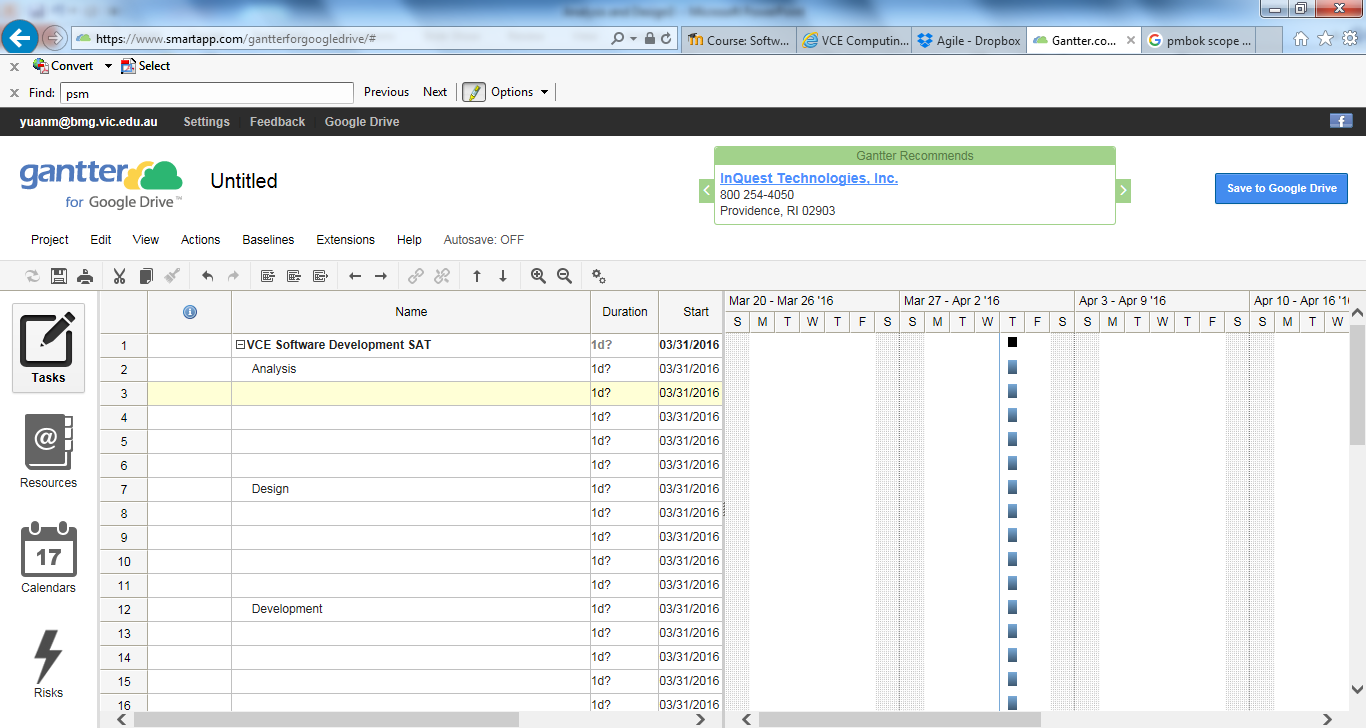 MS Project recommended so you can track Actual start/ end and % complete
3/08/2016
Analysis and Planning
44
Activity
Project management worksheet
Project management garage exercise
https://www.smartapp.com/gantterforgoogledrive/ 
Develop  SAT project plan
Gantt chart
Annotations (text doco)
3/08/2016
Analysis and Planning
45
Criteria 4 – performance 9-10
Prepares a Gantt chart using software that identifies all relevant project management concepts and processes.
Documents all stages of the problem-solving methodology in the chart, identifying conclusively all activities required for both parts of the project.
The accuracy, completeness and coherence of the chart contribute to an effective project management plan to monitor progress.
Criteria 8 is also project management, includes the annotations
3/08/2016
Analysis and Planning
46
Staying organised
To Do list
Project plan
Use version naming
Use Google Drive for documents (you will need these at school, home and at your client’s)
3/08/2016
Analysis and Planning
47
Managing risks
3/08/2016
Analysis and Planning
48
Contingency plans
3/08/2016
Analysis and Planning
49
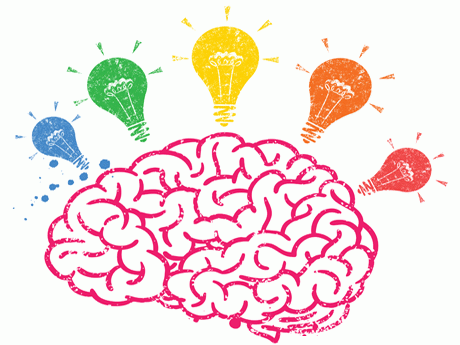 Class stand-up
What did you do yesterday (last week)?
What are you doing today (this week)?
Do you have any road blocks?
3/08/2016
Analysis and Planning
50
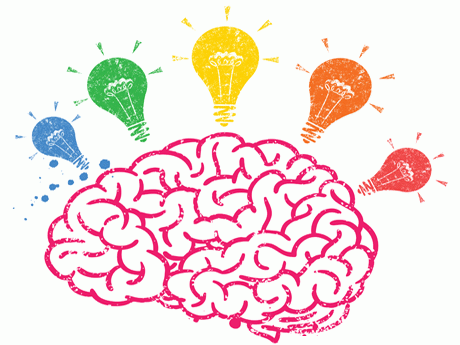 Waterfall vs Agile
3/08/2016
Analysis and Planning
51
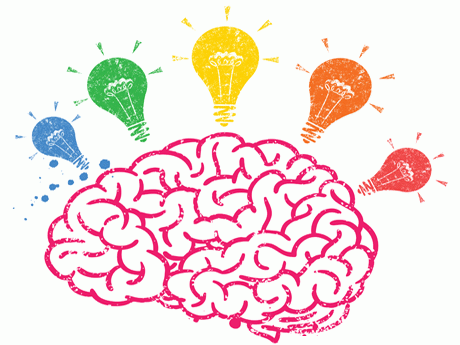 Agile development
What’s missing?
3/08/2016
Analysis and Planning
52
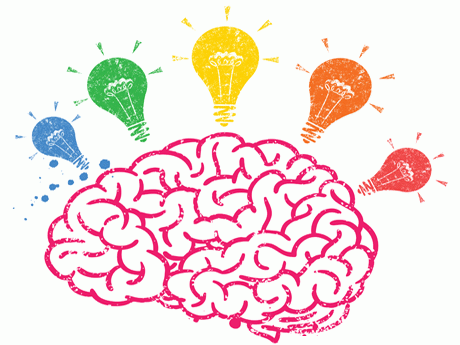 Agile design
http://agilemodeling.com/essays/agileDesign.htm
3/08/2016
Analysis and Planning
53
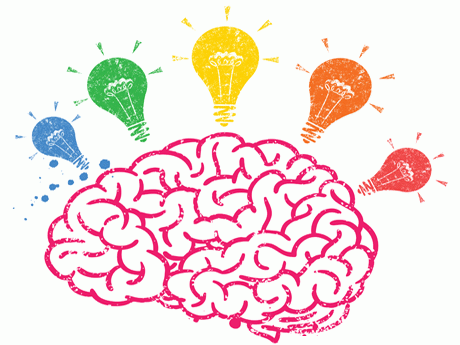 “Demo”
Periodic demonstration of working software
Given by the team to the customer
Do this during Development phase, U4O1
3/08/2016
Analysis and Planning
54